TALLER ON LINE DE EDUCACIÓN Y 
PLANIFICACIÓN FINANCIERA
Gratuito para afiliados CSIF Madrid
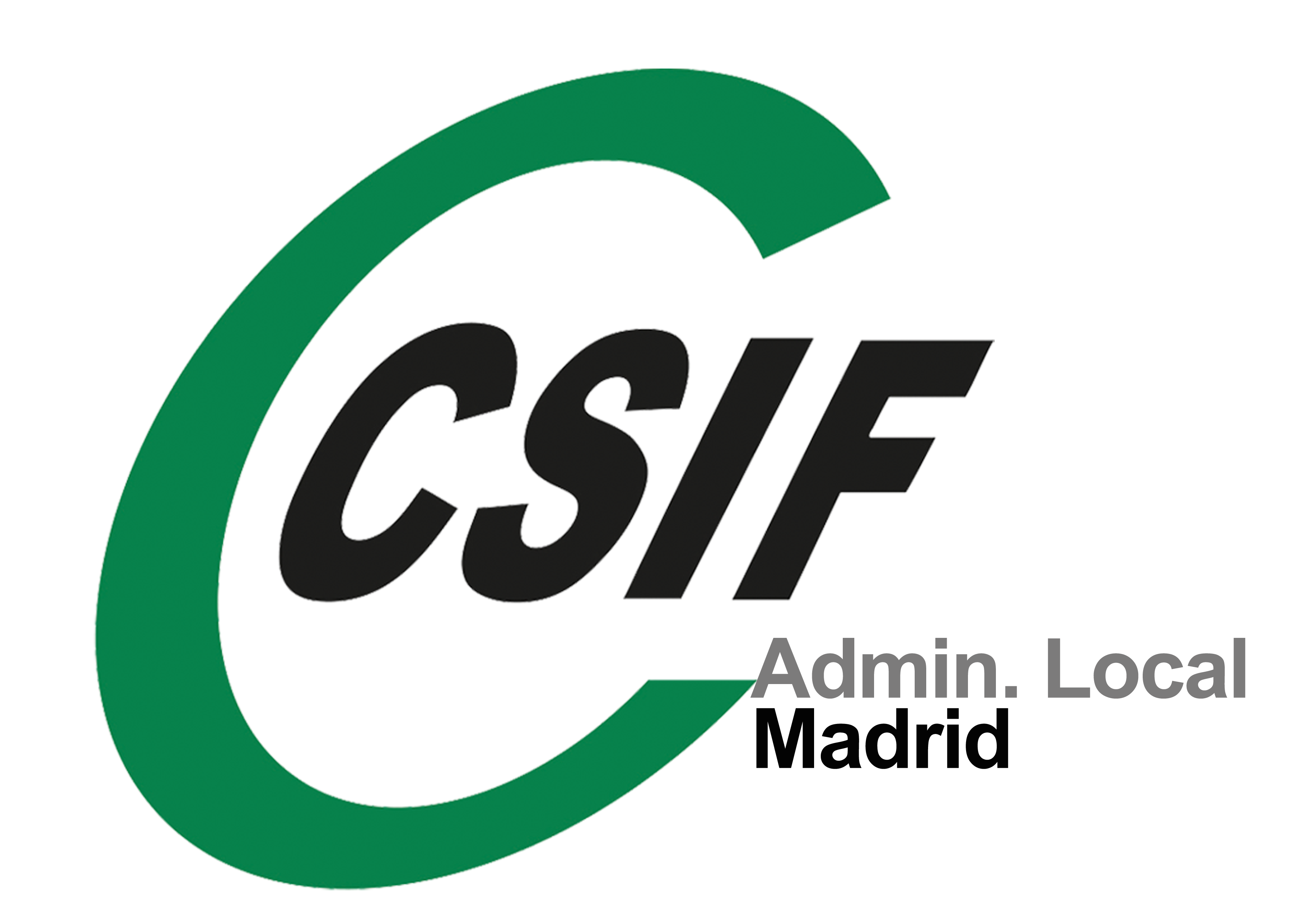 APRENDE COMO AHORRAR 
Y CONOCE LAS VENTAJAS FISCALES (DISEÑADO ESPECIALMENTE PARA EMPLEADOS PÚBLICOS)

MARTES  04 DE MARZO 
DE 10:00 H  A 12:00 HORAS

INSCRIPCIÓN AQUÍ:
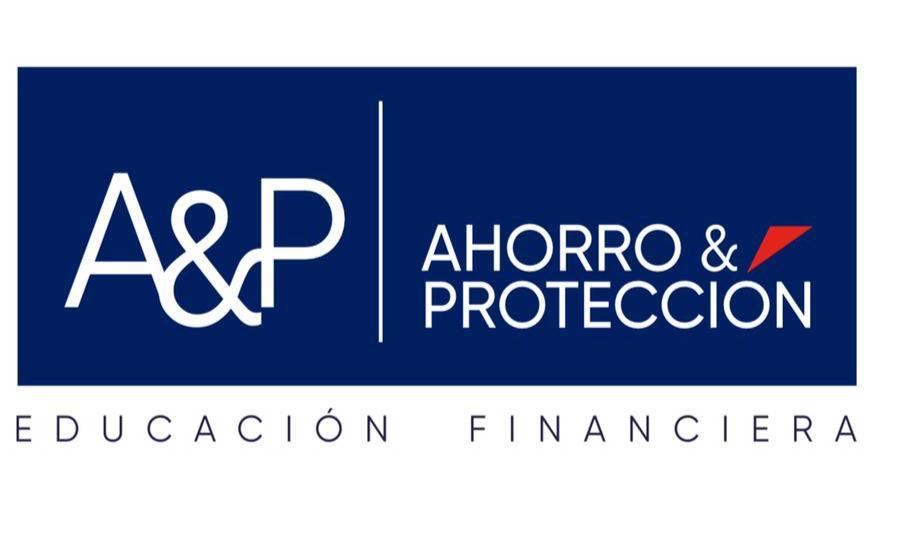 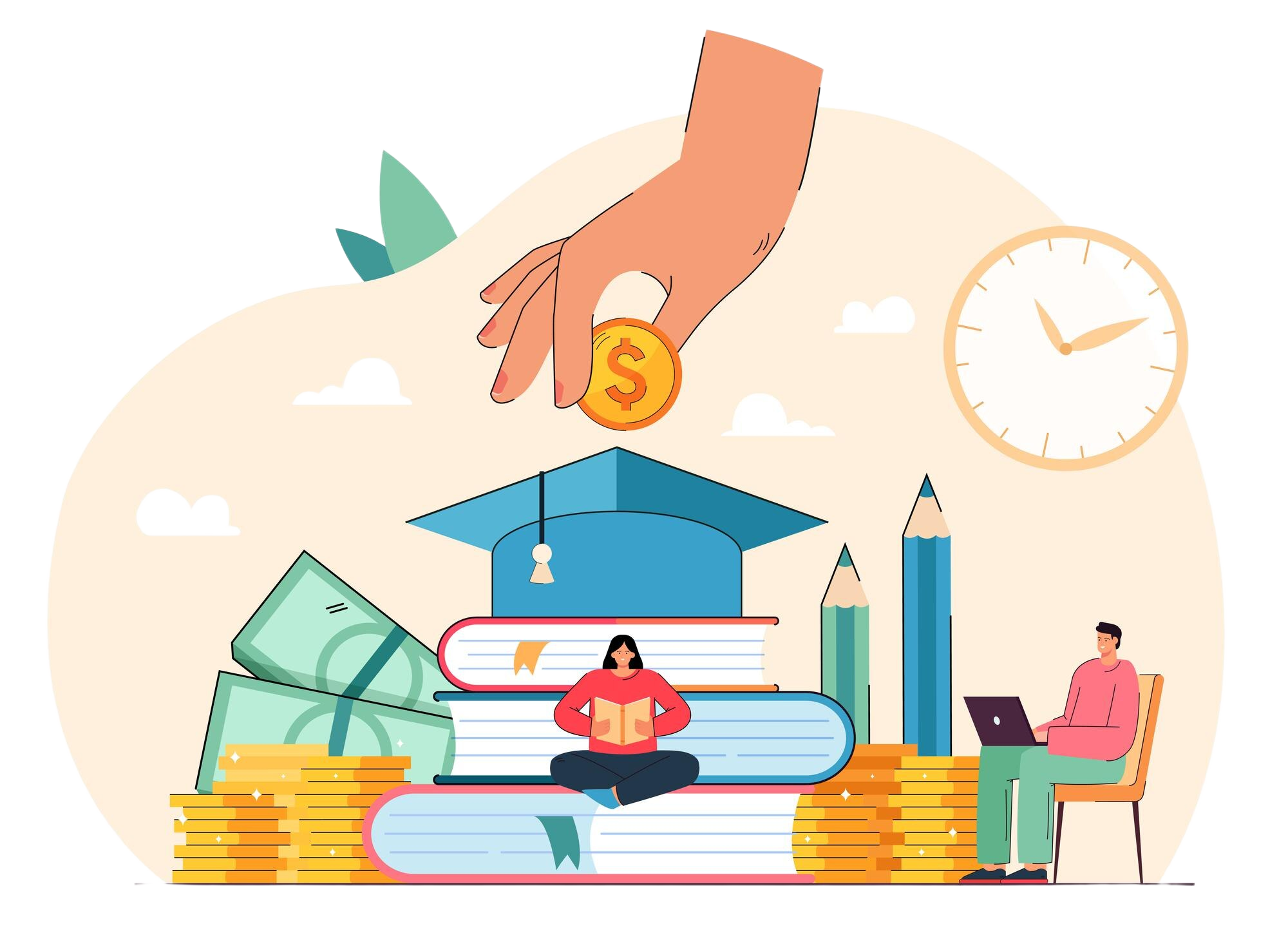